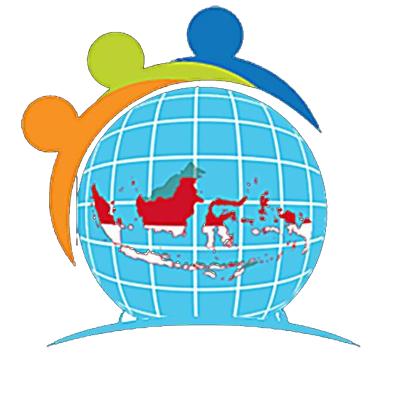 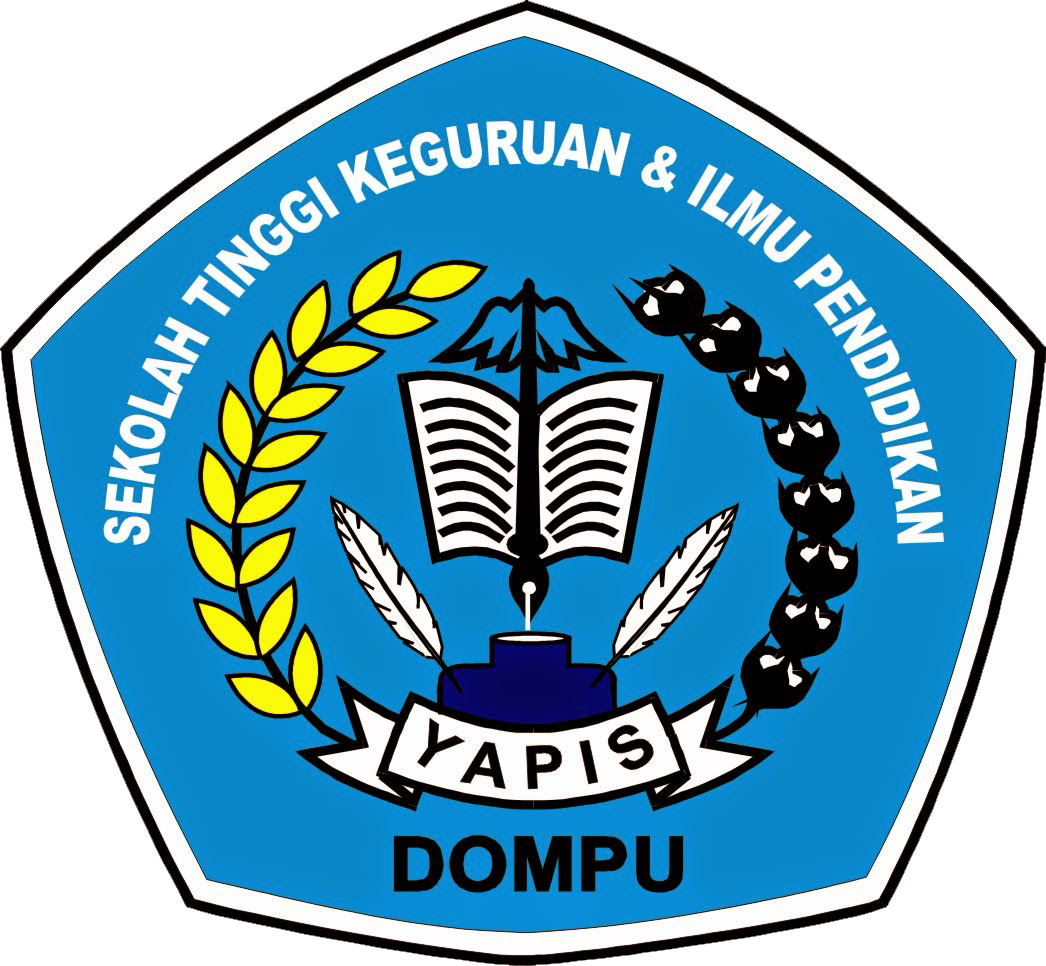 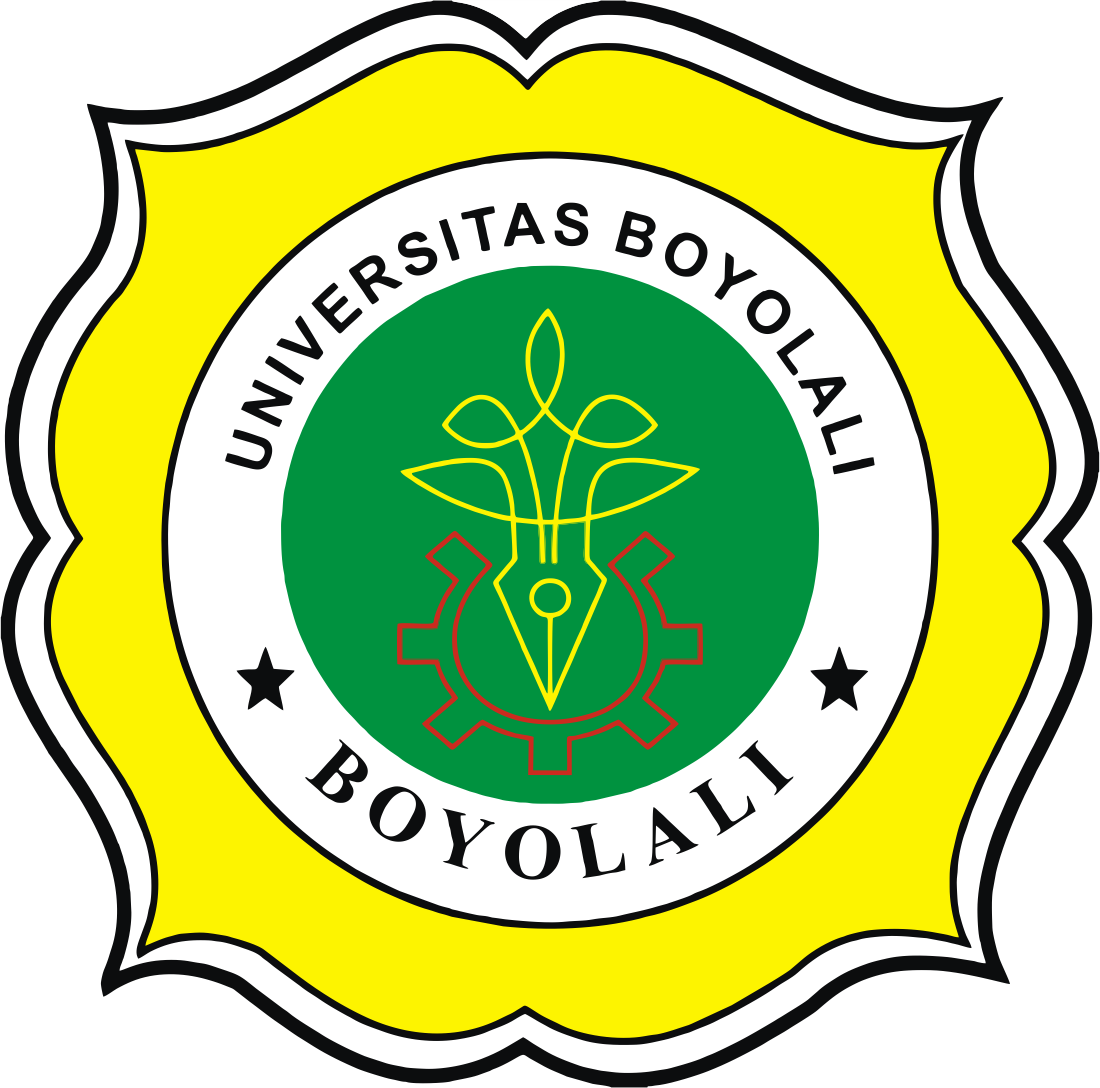 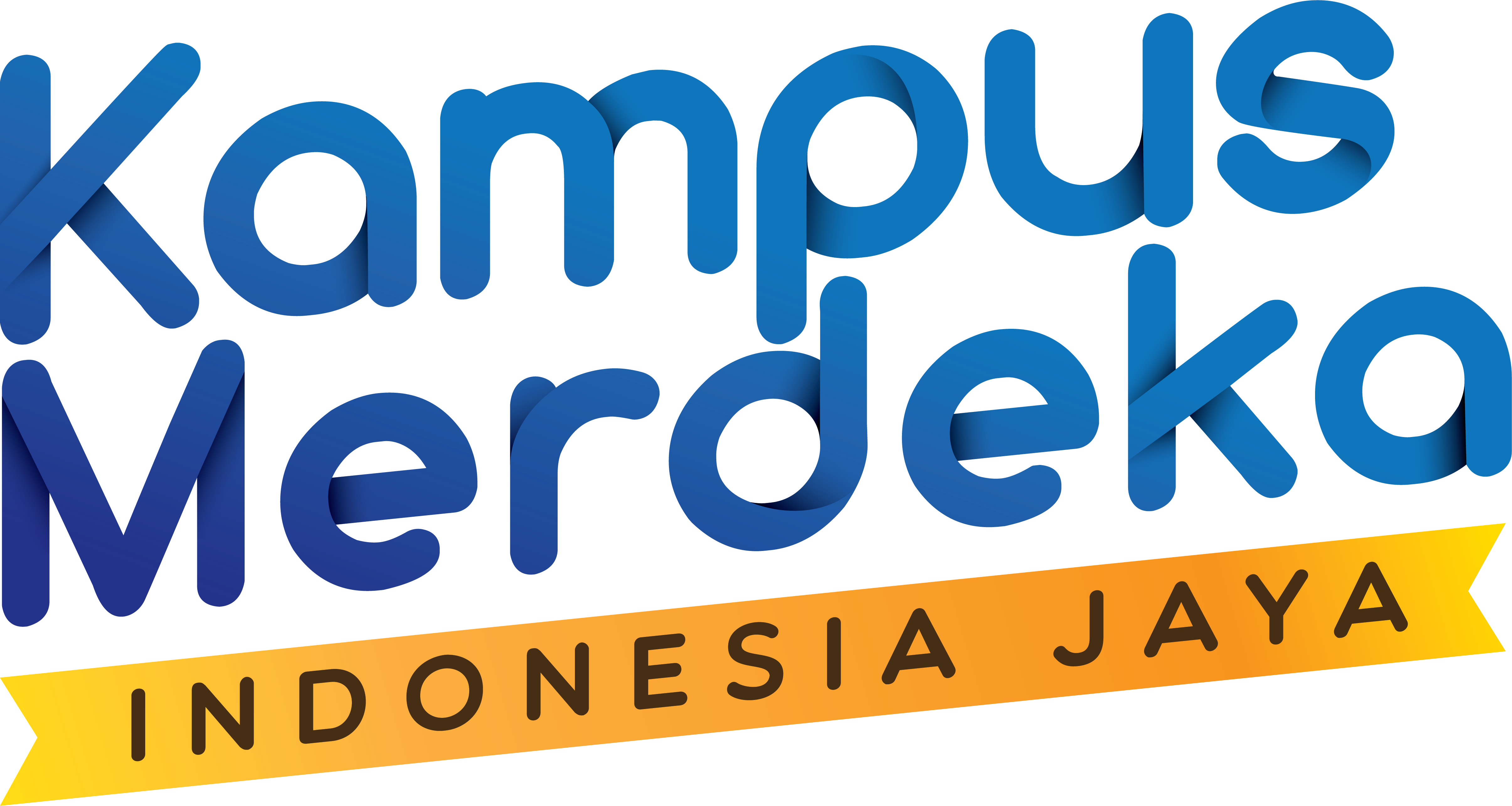 DASAR ERD(Entity Relationalship Diagram)
Andi Prayudi, S.Pd., M.Kom
Entity Relationship Diagram (ERD)
ERD adalah suatu model untuk menjelaskan hubungan antar data dalam basis data berdasarkan objek-objek dasar data yang saling berhubungan
Andi Prayudi, S.Pd., M.Kom
Entity Relationship Diagram (ERD)
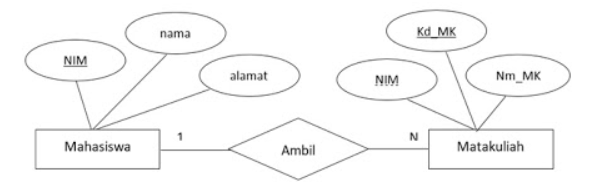 Simbol ERD
Simbol ERD
Entity / Entitas
adalah obyek yang dapat dibedakan dengan yang lain dalam dunia nyata / Tabel pada basis data
Mahasiswa
Dosen
Ruangan
Matkul
….
Satpam
Simbol ERD
Atribut
adalah karakteristik dari entity atau relationship, yang menyediakan penjelasan detail tentang entity atau relationship tersebut.
Buku
….
TT
Penerbit
Pengarang
Judul
Simbol ERD
Jenis Atribut
Atribut Key (Kunci)
atribut yang digunakan untuk menentukan suatu entity secara unik.
Atribut Simple
atribut yang bernilai tunggal.
Atribut Multivalue
atribut yang memiliki sekelompok nilai untuk setiap instan entity.
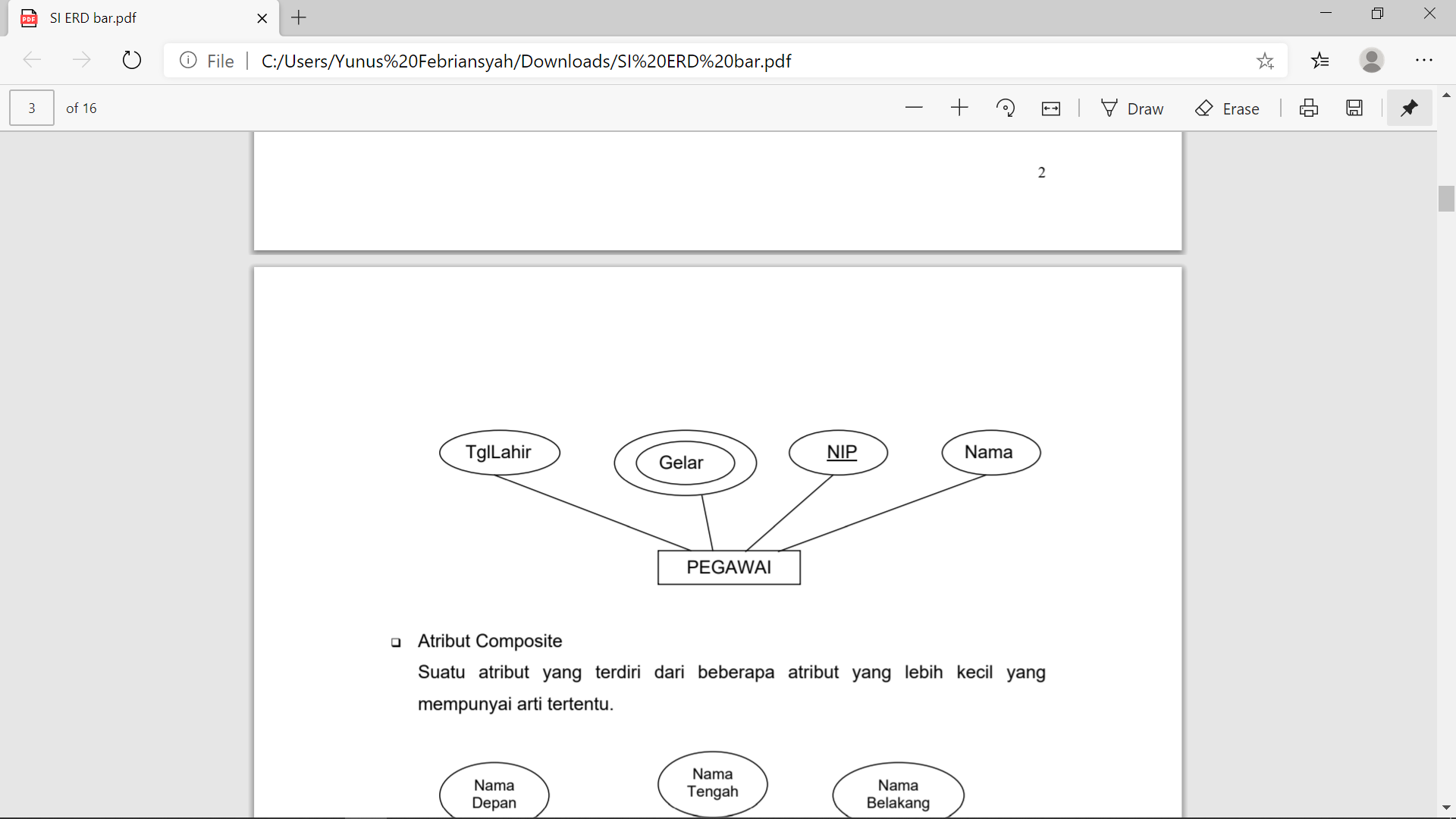 Simbol ERD
Jenis Atribut
Atribut Key (Kunci)
atribut yang digunakan untuk menentukan suatu entity secara unik.
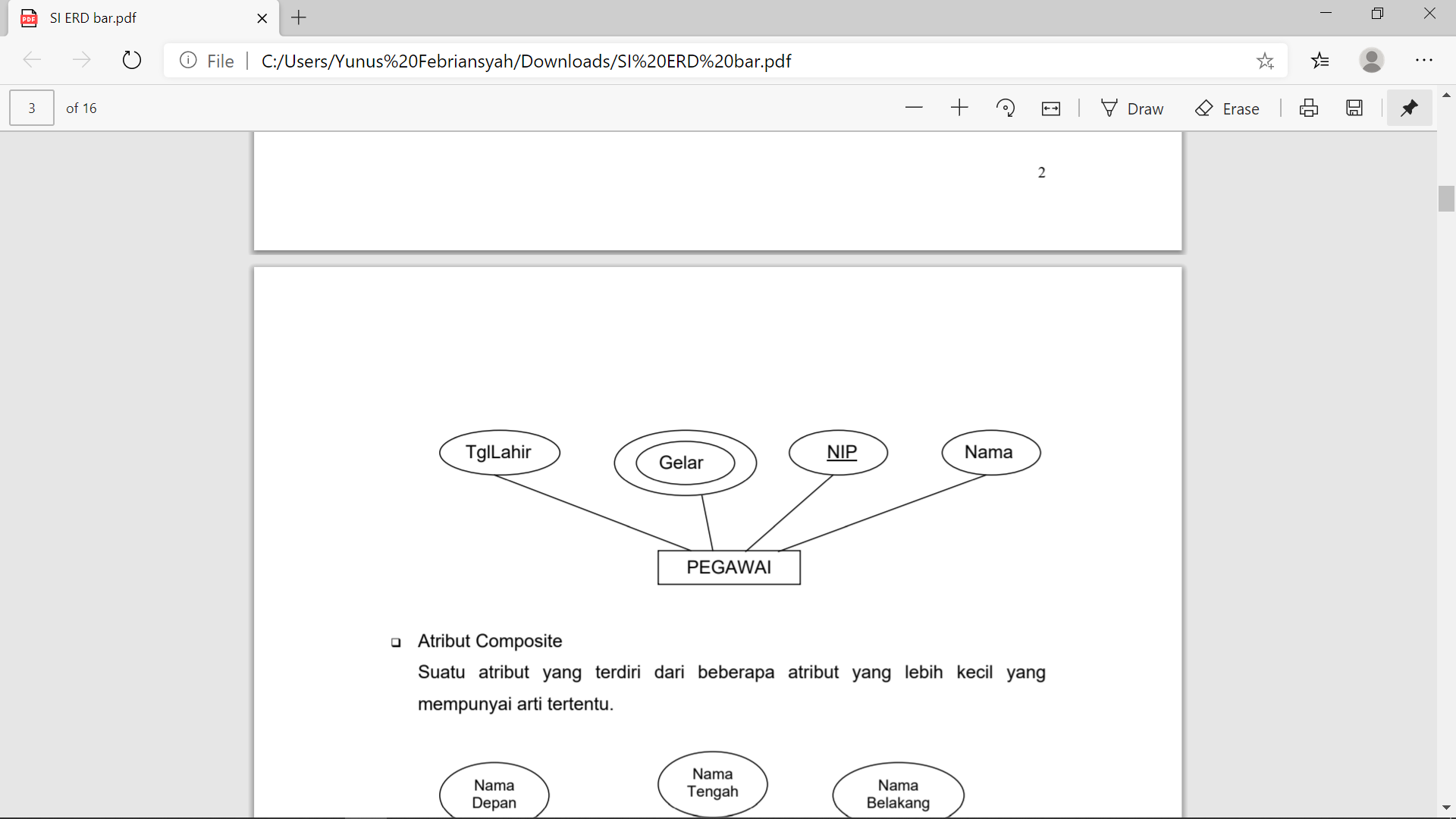 Atribut Simple
atribut yang bernilai tunggal.
Atribut Multivalue
atribut yang memiliki sekelompok nilai untuk setiap instan entity.
Simbol ERD
Jenis Atribut
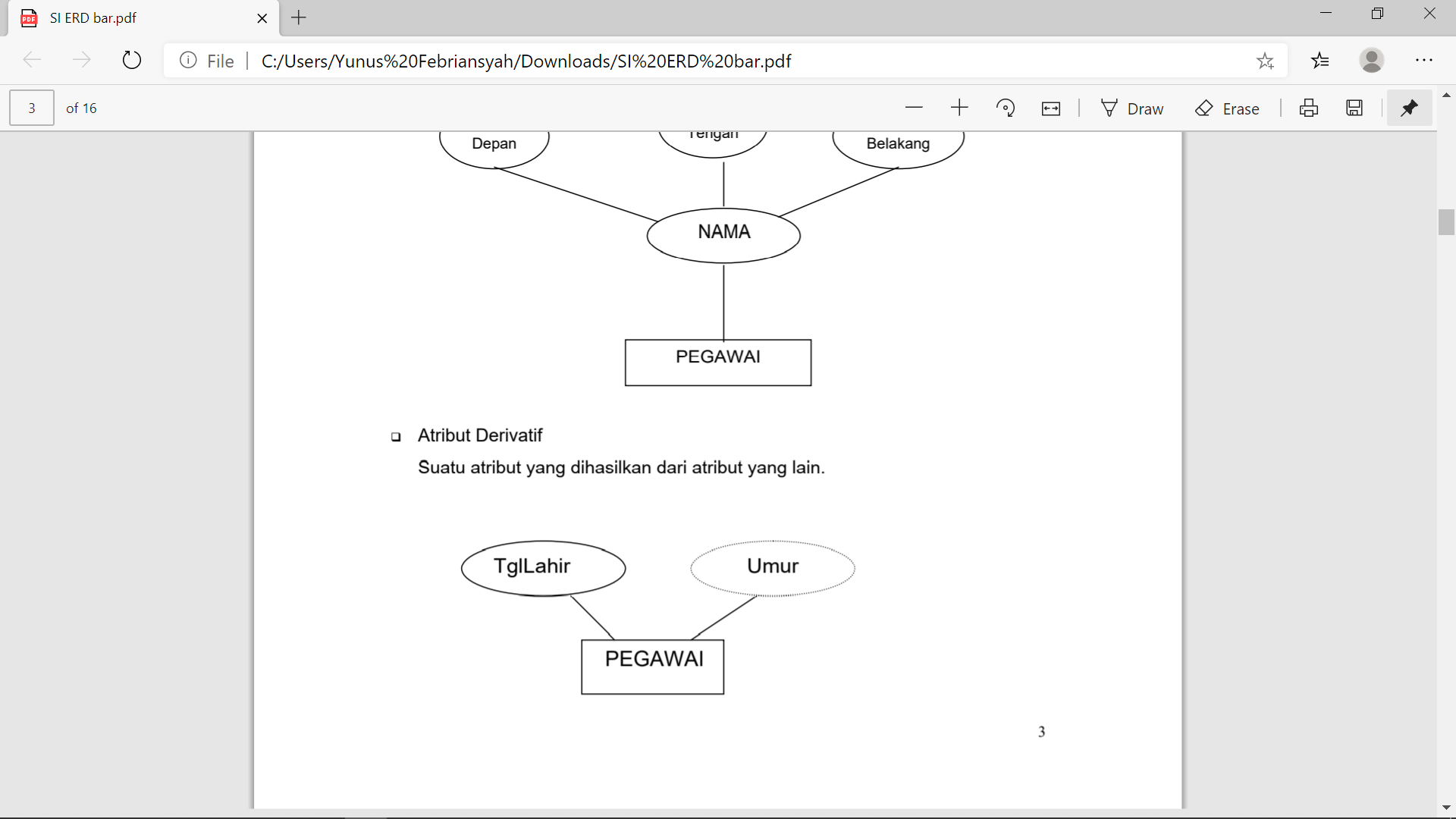 Atribut Derivatif
atribut yang dihasilkan dari atribut lain.
Simbol ERD
Relasi / Relationship
adalah hubungan yang terjadi antara satu atau lebih entity
pergi
Mhs
Perpustakaan
Simbol ERD
Derajat Relasi
menjelaskan jumlah entity yang berpartisipasi dalam suatu relationship
Unary Degree (Derajat Satu)
bicara
Mhs
Binary Degree (Derajat Dua)
pergi
Mhs
Perpustakaan
Ternary Degree (Derajat Tiga)
belajar
Mhs
Ruangan
Matkul
Simbol ERD
Kardinalitas ERD
menjelaskan batasan jumlah keterhubungan satu entity dengan entity lainnya
One to One (1 : 1)
1
1
kuliah
Mhs
Universitas
One to Many (1 : N)
1
N
punya
Mhs
Hoby
Many to Many (N : N)
N
N
belajar
Mhs
Matkul
Tugas 4
Buatlah Kelompok menjadi 5 yang terdiri dari 5 Mahasiswa STKIP Yapis Dompu dan 1 Mahasiswa Universitas Boyolali tiap kelomponya.
Buatlah sebuah ERD
Kelompok 1 - Pengarsipan Surat sekolah
Kelompok 2 – Perpustakaan
Kelompok 3 – Kasir
Kelompok 4 – Jadwal Kuliah
Kelompok 5 – Web Berita
Kumpulkan lewat Akun LMS Moodle ketua kelompok masing-masing
Andi Prayudi, S.Pd., M.Kom